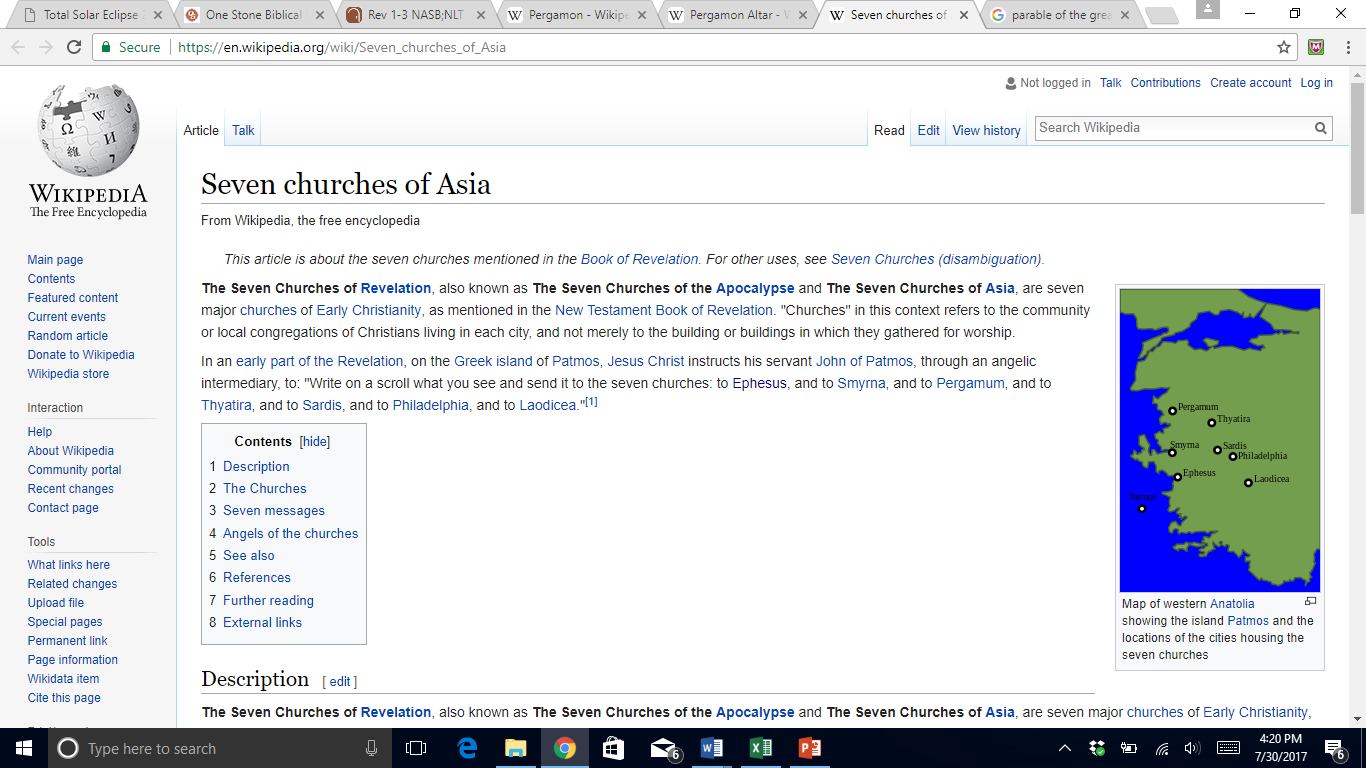 The Letters to Asia
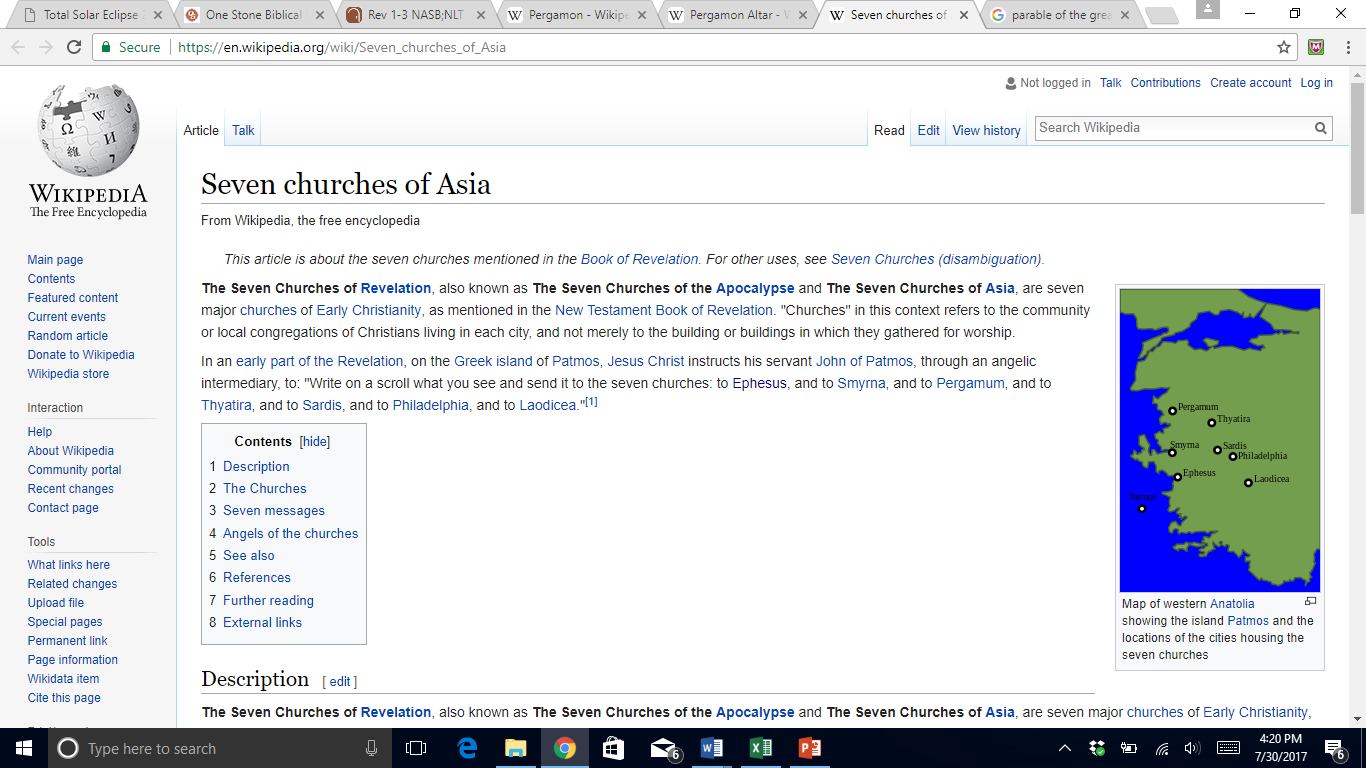 What can we learn?
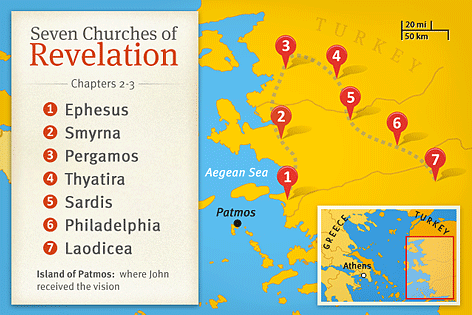 The Churches of Asia
Revelation 1:
	v1 God revealed this to Jesus who gave it to John. 
	v3 This prophecy/revelation is supposed to BLESS. 
	v4 The 7 churches are to be a kingdom of priests. v6
	v12-13 Jesus stands among the seven churches. [v17-20]
Ch1 Is the historical context of The Revelation. 	Much of Ch1 is in Ch2-3 which occurs again in Ch20.
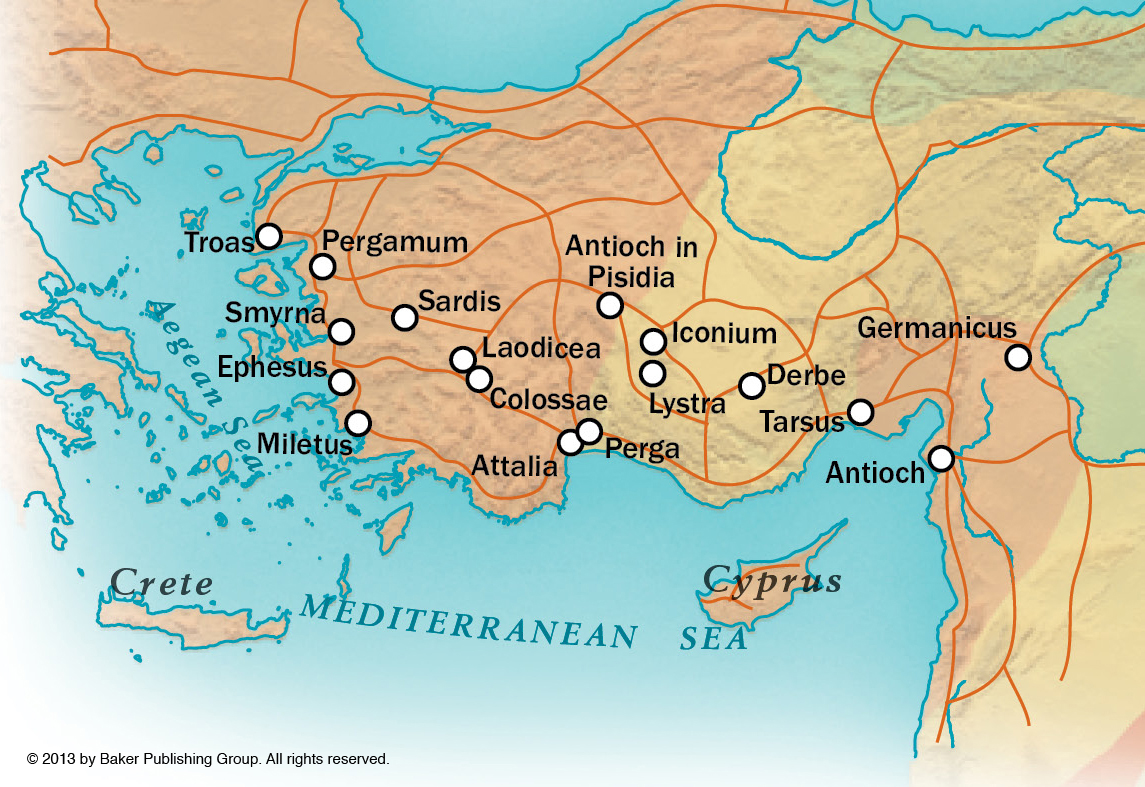 Roman Roads In Asia Minor
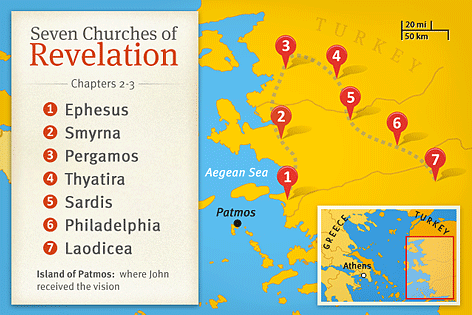 The Churches of Asia
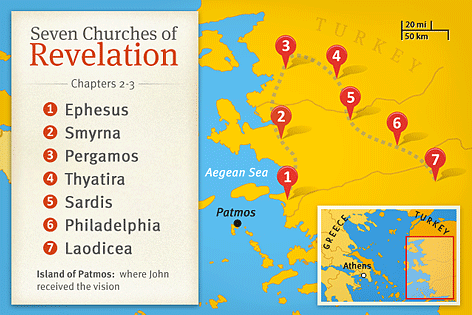 The Churches of Asia
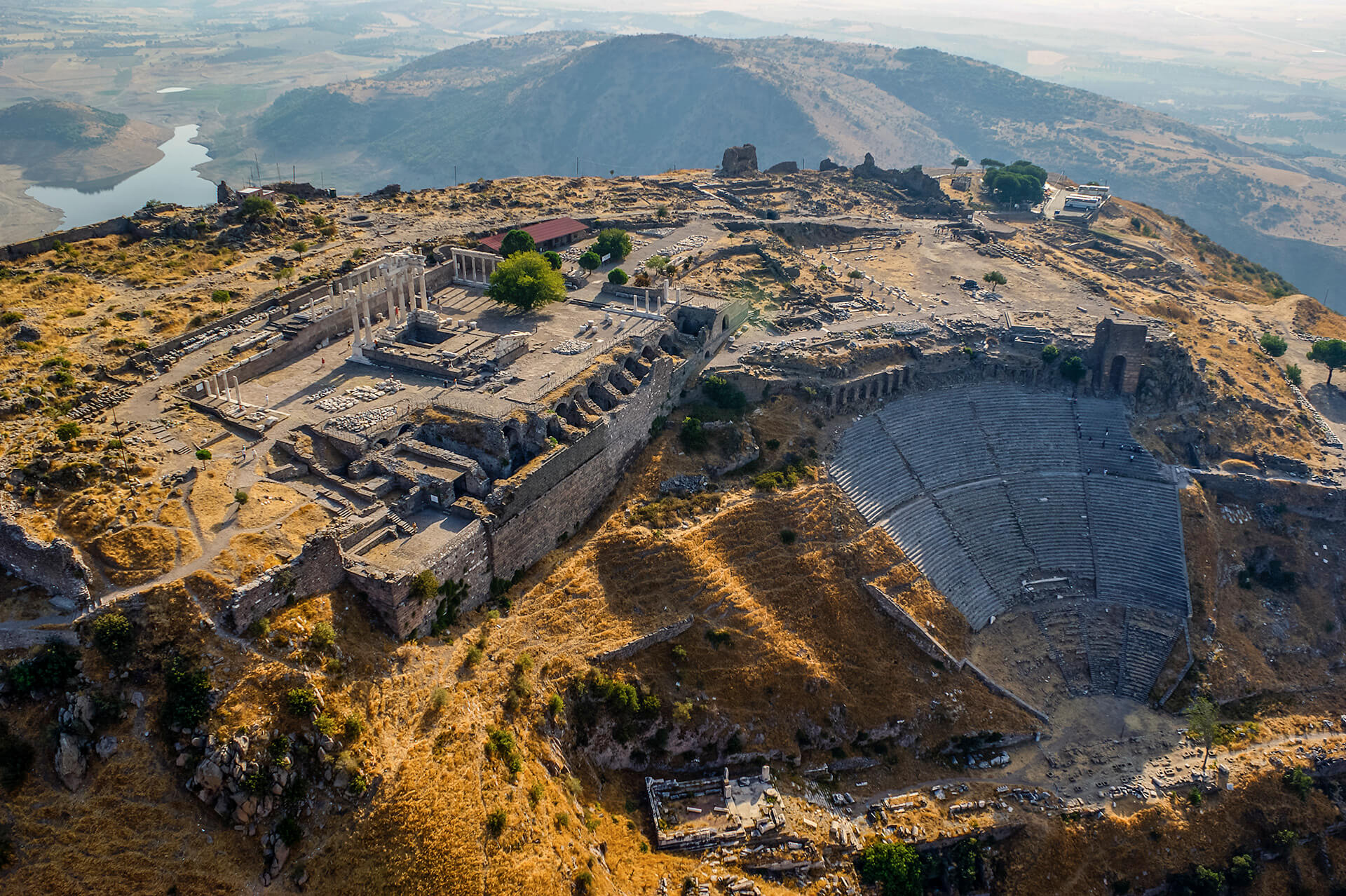 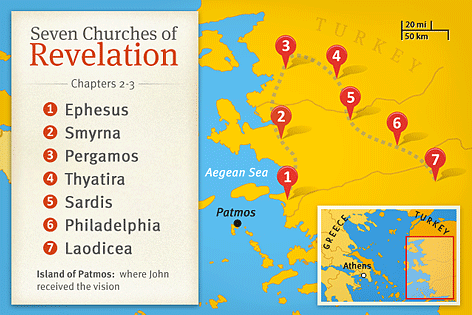 The Churches of Asia
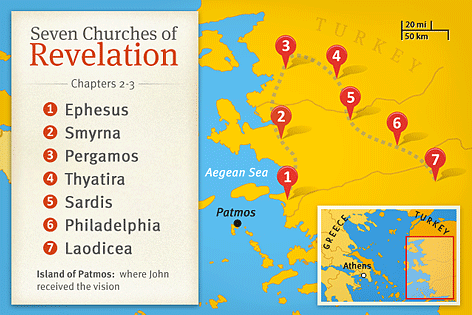 The Churches of Asia
Pergamon Altar
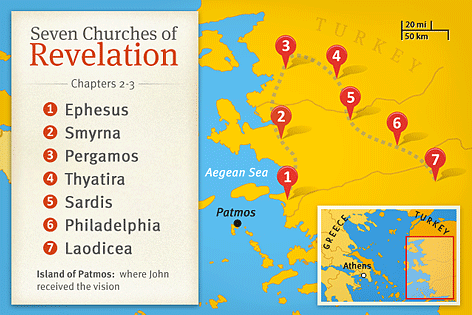 The Churches of Asia
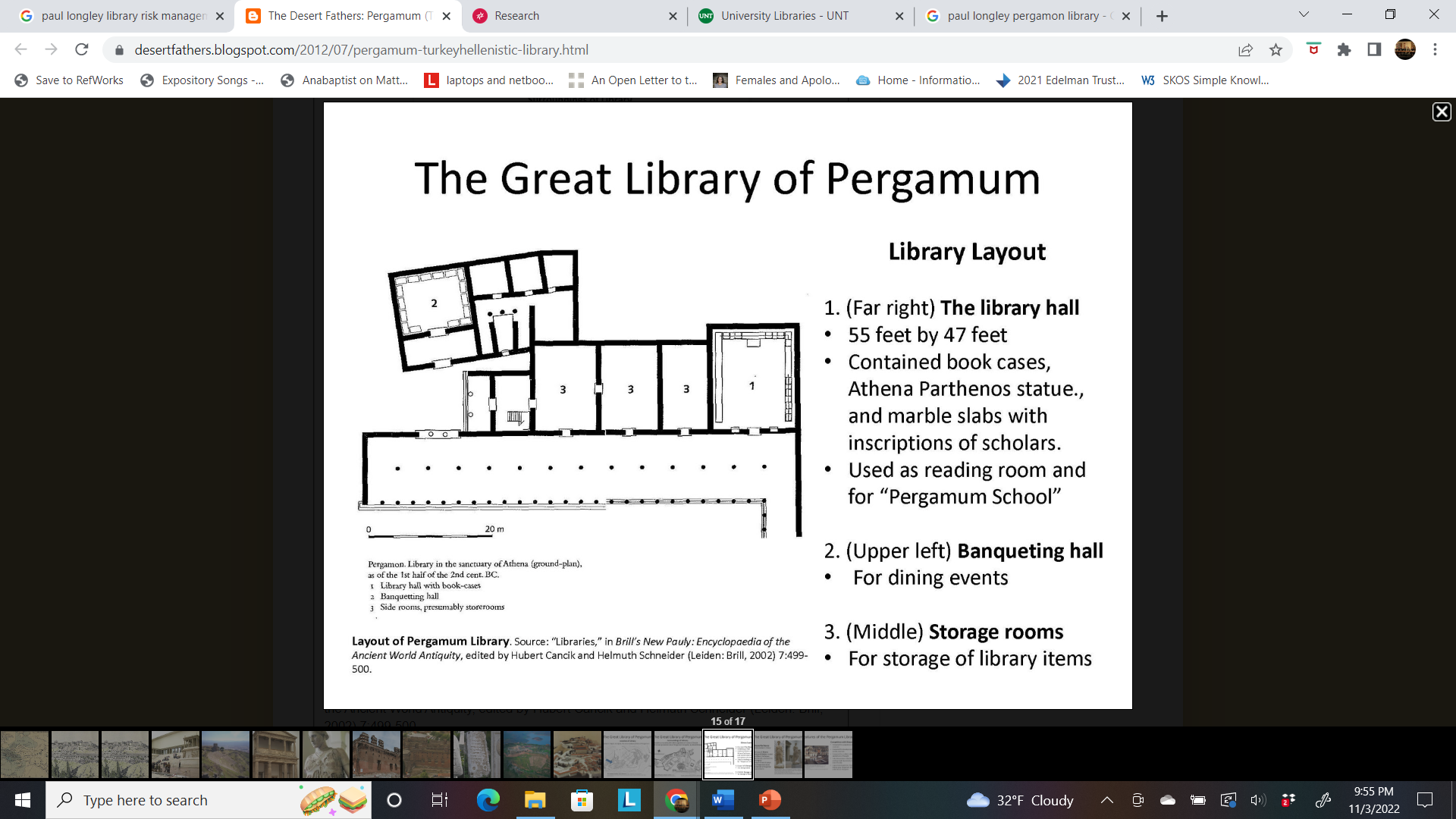 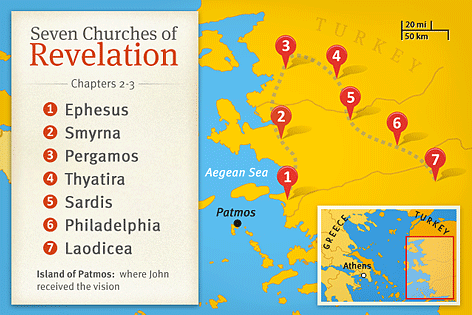 The Churches of Asia
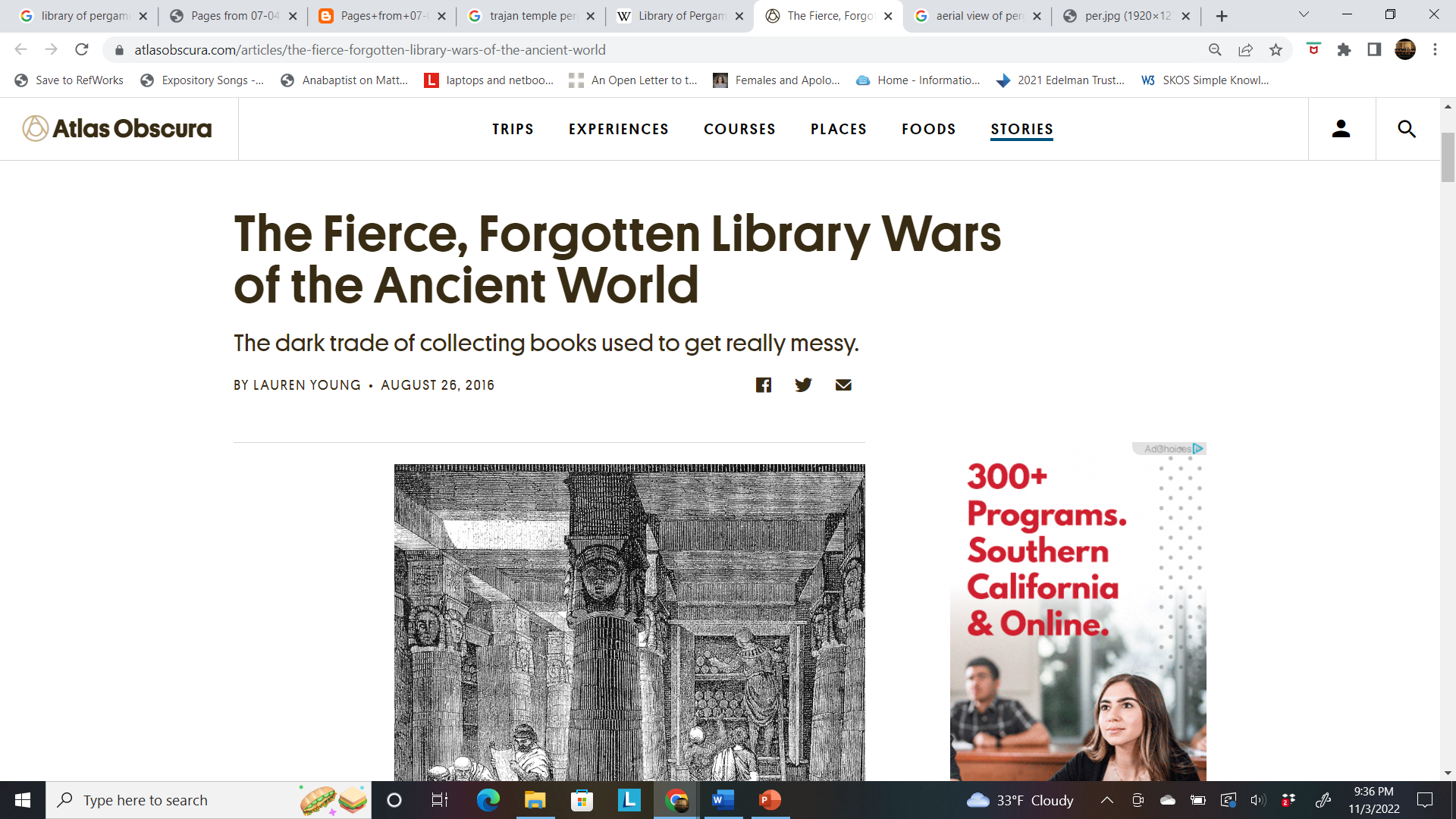 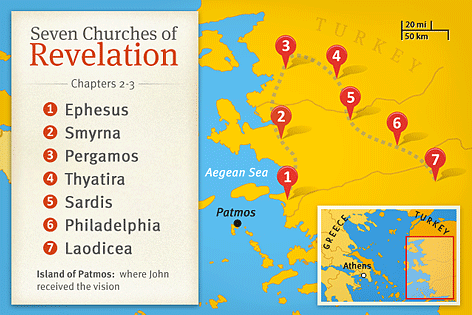 The Churches of Asia
They competed for the greatest collection of Homer’s works & the most accomplished Homeric scholars!
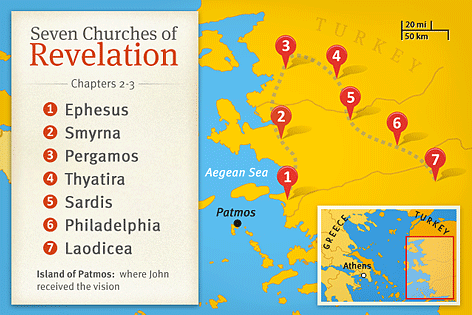 The Churches of Asia
Permissive Pergamum/Pergamon
Jesus’ Power Among the churches. What about us? 
They Were Tempted But Loyal! We can do the same!
They Were Persecuted But Faithful! Will we do the same? 
Permissive & Promiscuous Literal or figurative, not good.  
They Need To Repent! Or Jesus himself will war against us!
They Need The Bread of Heaven! Jn6; Ps78; Lk 14:15-24
They Needed A New Name! [22:3-5] Will we hold the white stone?